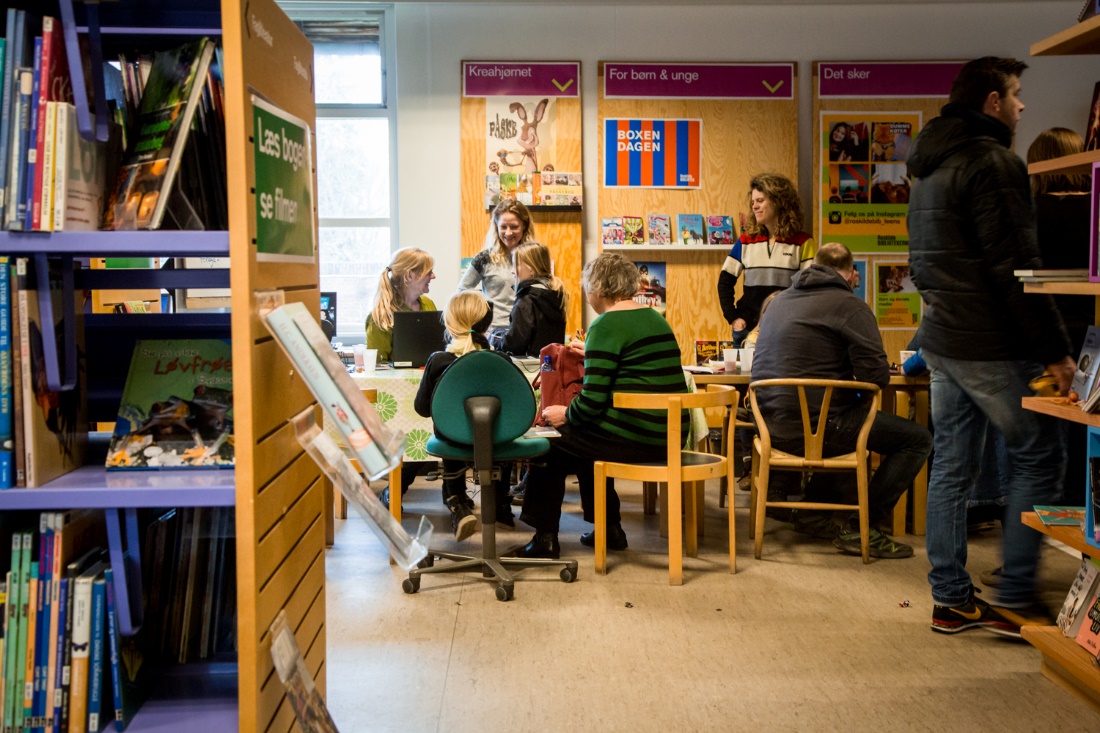 Et biblioteksbesøg er mere end et tal
Folkebibliotekets betydning for borgerne i Danmark
Christian Lauersen 
Biblioteks- og borgerservicechef
Roskilde Kommune
Mail: cula@roskilde.dk
LinkedIn: https://www.linkedin.com/in/lauersen/
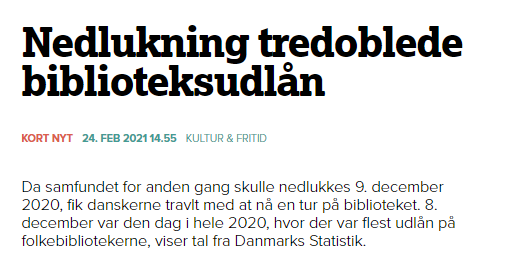 New Public Management..
.. vs. det store billede
Metodestilads 

Kulturens 4 betydningsdimensioner:

Emotionel betydning

Intellektuel betydning

Social betydning

Kreativ betydning

Borgeren sættes i centrum for drøftelsen 
af kulturens værdi
Empiri: Kvantitativ og kvalitativ
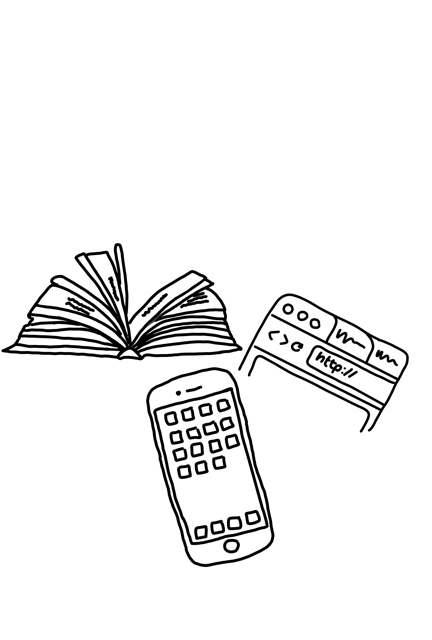 Hvad er et bibliotek for borgerne?
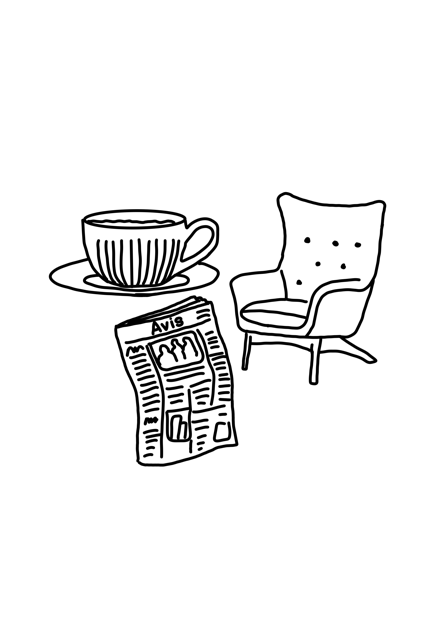 Samling
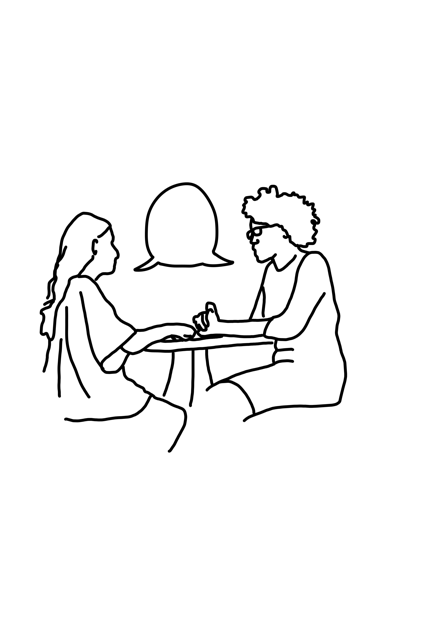 Fysiske faciliteter
Vejledning
Aktiviteter og arrangementer
Frirum 
Folkebiblioteket er et frirum I hverdagen, 
hvor borgerne finder plads til fordybelse og tager sig til sig selv og hinanden
Perspektiv 
Folkebiblioteket er en troværdig formidler af viden og giver borgerne et oplyst og kritisk perspektiv på tilværelsen
Fællesskab 
Folkebiblioteket er et sted, hvor borgerne
oplever samvær og hvor man oplever,
at materialer og faciliteter er et fælleseje
uden økonomiske barrierer for brug
Kreativitet 
Folkebiblioteket er en kilde til inspiration og stimulerer borgernes fantasi og forestillingsevne
Personalet
Folkebibliotekets personale fungere for mange som et relationelt holdepunkt i lokalsamfundet. Det glæder borgerne at møde et menneske der kan hjælpe med stort og småt
Tillid og troværdighed
Folkebiblioteket er et sted, hvor man kan stole på det man ser og hører
Næste skridt
Folkebibliotekets betydning for borgerne
Den lokale samtale og indsigt
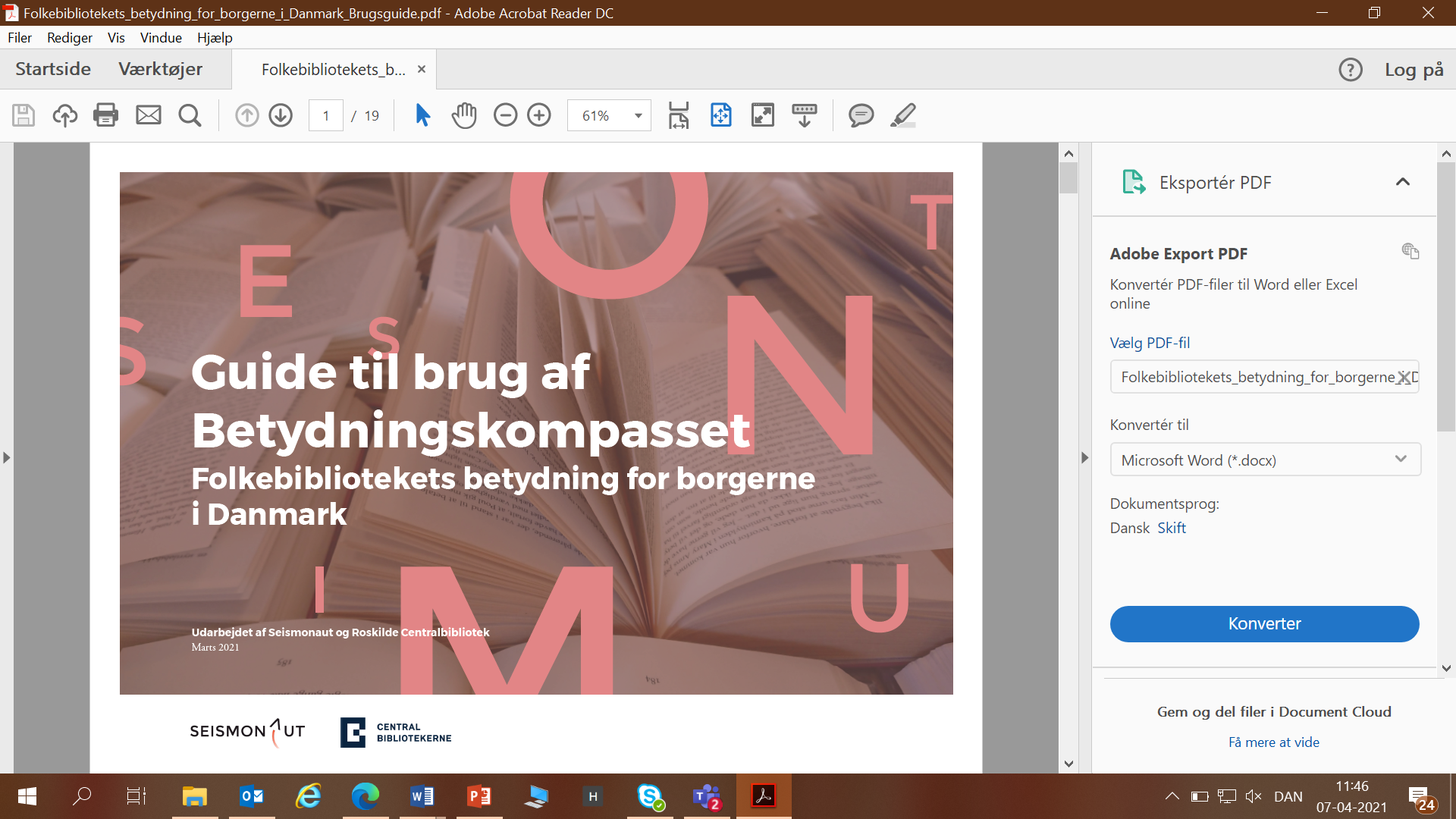 Samtale og forankring:
Politisk arena
Biblioteks- og kulturfolk
Arbejdspladsen
Traditionelle medier
‘Bløde’ medier
Kontekst
Folkebibliotekets betydning for borgerne skal drøftes i kontekst af det samfund vi befinder os i
Tak fordi I lyttede


Folkebibliotekets betydning for borgerne i Danmark:
https://centralbibliotek.dk/Folkebibliotekets_betydning_for_borgerne

Christian Lauersen
Biblioteks- og borgerservicechef 
Roskilde Kommune
cula@roskilde.dk
Twitter: @clauersen
The Library Lab: https://christianlauersen.net/ 
LinkedIn: https://www.linkedin.com/in/lauersen/ 

Seismonaut: https://seismonaut.com/